Гунел
Мария
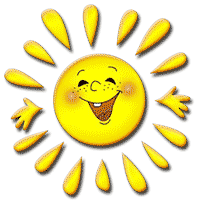 Илсаф
Алексей
Валерия
Арина
Кондрат
Александр
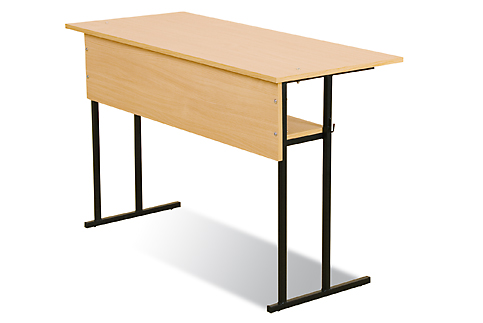 ЗВУК [ Д ]
ЗВУК [ Т ]


СОГЛАСНЫЙ
СОГЛАСНЫЙ


ТВЁРДЫЙ
ТВЁРДЫЙ
!
!
ЗВОНКИЙ
ГЛУХОЙ
Т
Д
ЗВУК [ Б ]
ЗВУК [ П ]


СОГЛАСНЫЙ
СОГЛАСНЫЙ


ТВЁРДЫЙ
ТВЁРДЫЙ
!
!
ЗВОНКИЙ
ГЛУХОЙ
П
Б
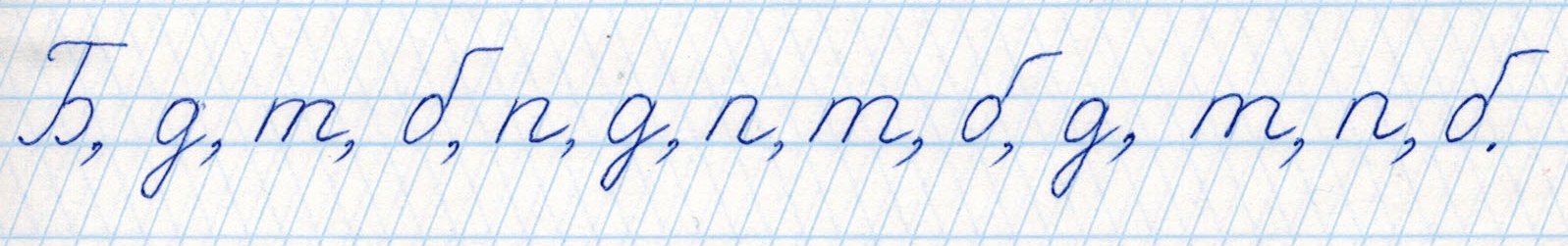 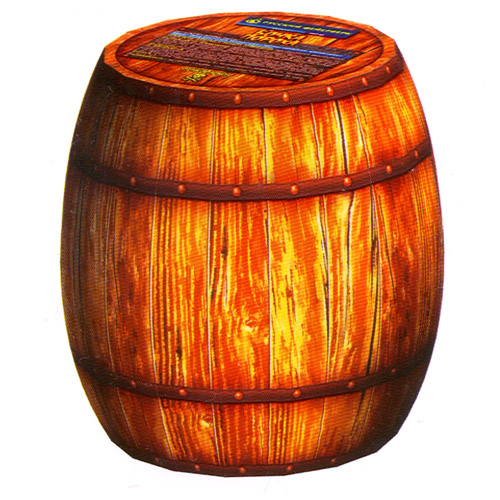 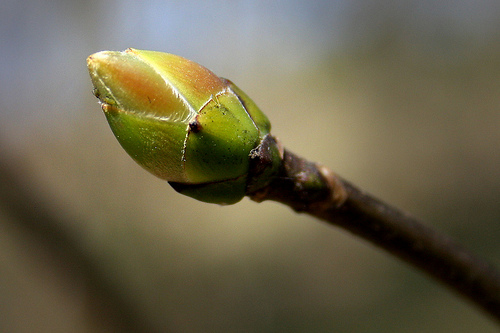 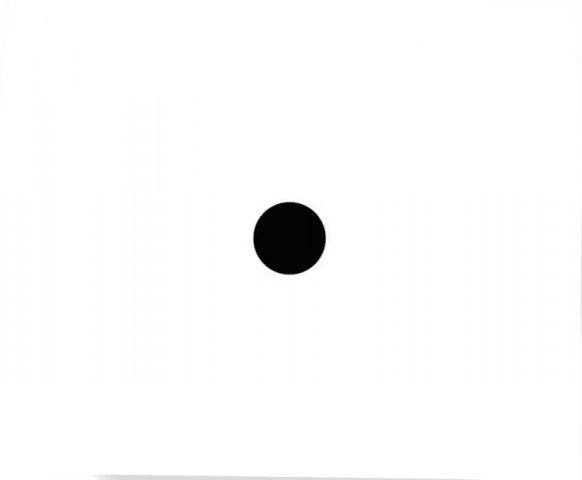 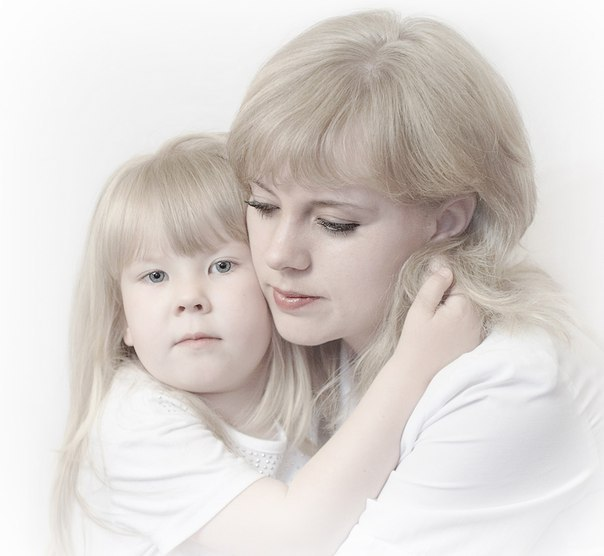 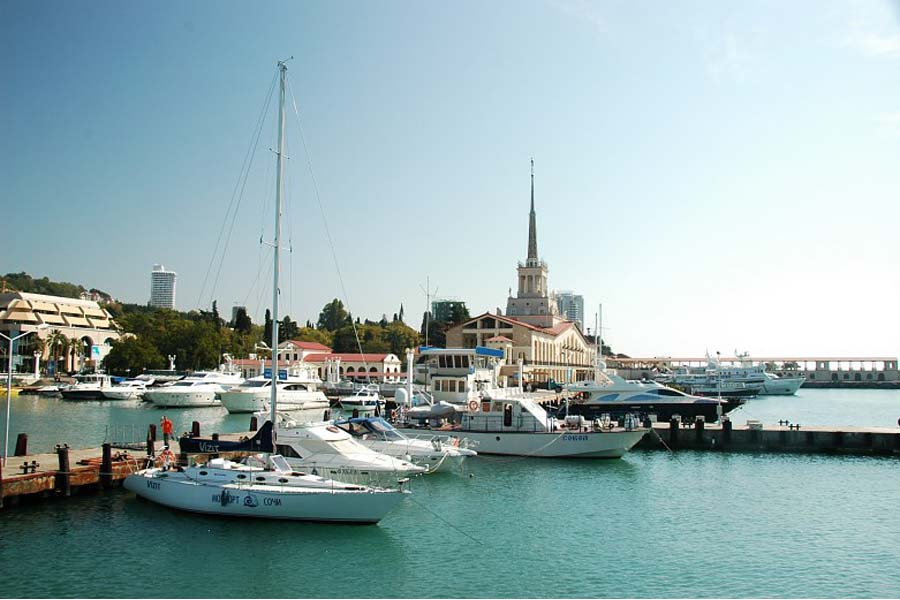 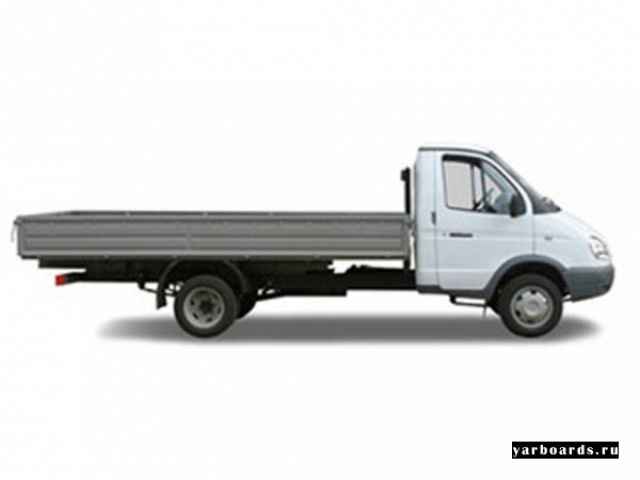 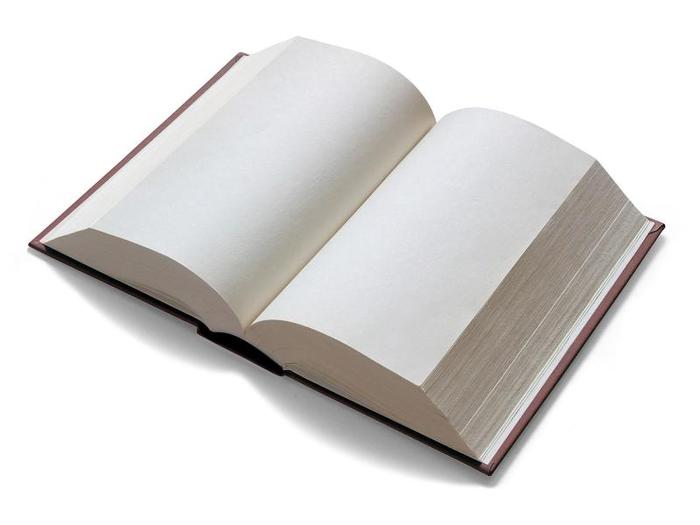 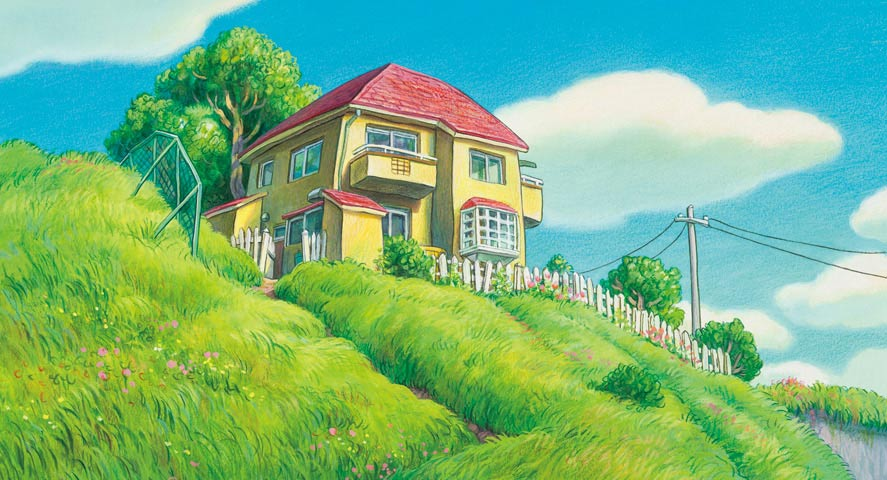 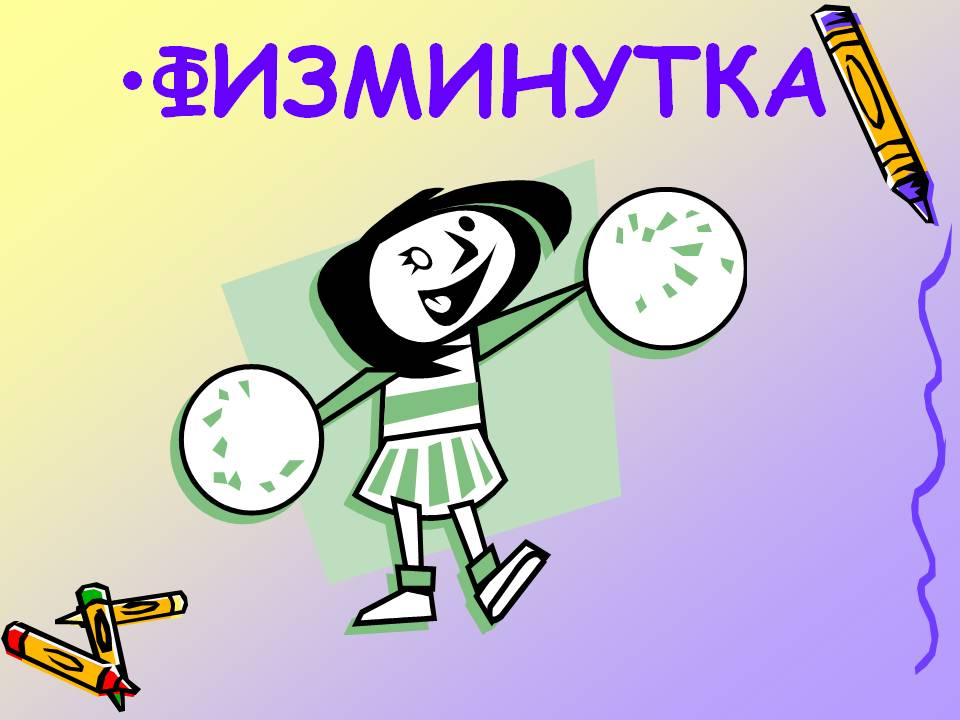 Дифференциация букв П-Т
Буква П
Буква Т
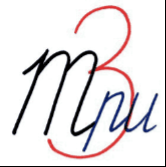 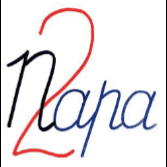 Игра   «Разведчики»
салюIII          IIоIIIолок
IIавлин         закаIII
IIIанец          IIIорIII
IIIолIIа          галоII
желIIIок       IIлаIIIок
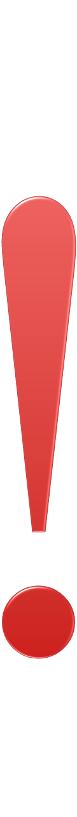 палочка вверх
с закруглением вправо
овал
овал
петля вниз
Прочитай зашифрованные слова, обозначая букву рукой в воздухе.
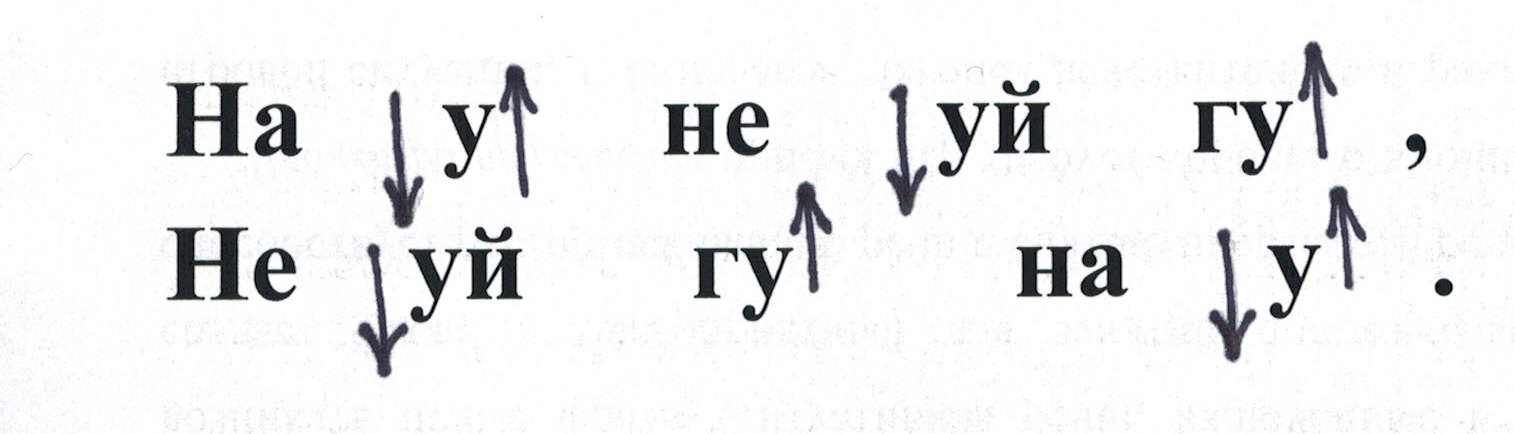 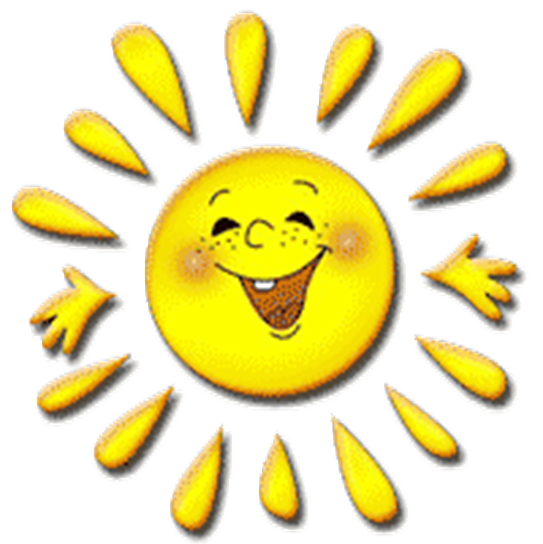